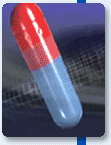 CAPSULES
Text Book
Ansel’s Pharmaceutical Dosage Forms and Drug Delivery Systems 
   Tenth Edition
   Loyd V. Allen, Jr, PhD
   Howard C. Ansel, PhD
   Section III
Capsules
Capsules are solid dosage forms in which one or more medicinal and/or inert substances are enclosed within a small shell or container generally prepared from a suitable form of gelatin. 
Depending upon their formulation, the gelatin capsule shells may be hard or soft.
Hard Gelatin Capsules
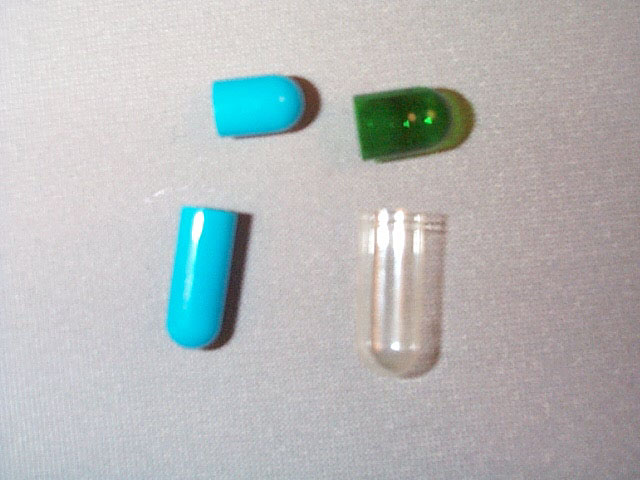 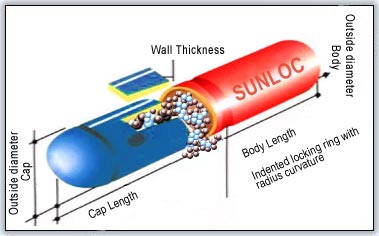 Preparation of hard gelatin capsule shells
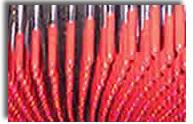 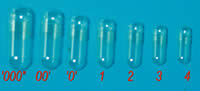 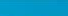 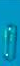 5
Capsule Sizes
Empty gelatin capsules are manufactured in various sizes, varying in length, in diameter, and capacity.
The size selected for use is determined by the amount of fill material to be encapsulated .
Preparation of Filled Hard Gelatin Capsules
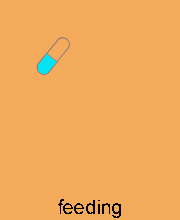 Developing the formulation and selection of capsule size
Developing the formulation and selection of capsule size
Diluents
Wetting agent
Liquids
Eutectic mixtures
Filling the capsule shells
"Punch" Method 
 Hand-Operated Capsule Filling Machines
 Automatic-Operated Capsule Filling Machines
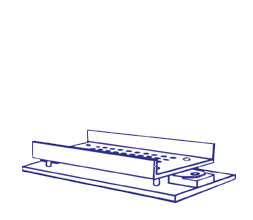 Automatic-Operated Capsule Filling Machines
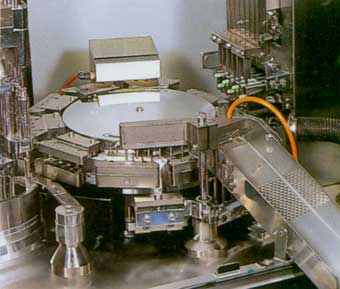 SEALING of Gelatin capsules
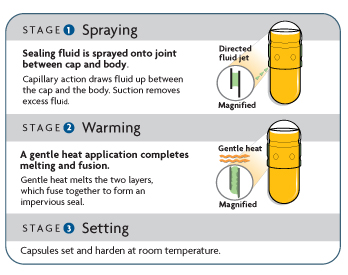 Cleaning and polishing the filled capsules
Soft Gelatin Capsules
Preparation of Soft Gelatin Capsules
Soft gelatin capsules may be prepared by:
 The plate process, using a set of molds to form the capsules.
 The die processes (rotary or reciprocating processes) 
    more efficient and productive processes
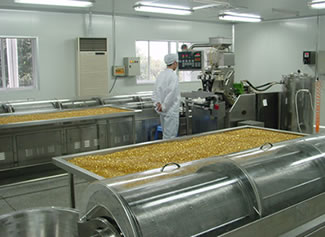 The rotary die process
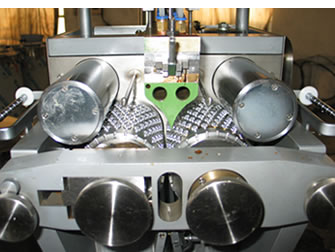 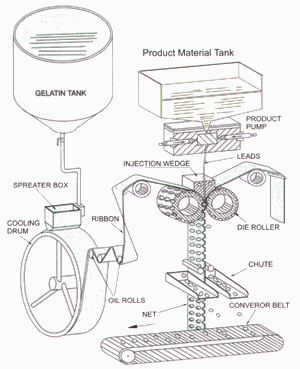 Uses of Soft Gelatin Capsules
1. Water immiscible, volatile and nonvolatile liquids such as vegetable and aromatic oils, aromatic and aliphatic hydrocarbons, chlorinated hydrocarbons, ethers, esters, alcohols, and organic acids.
2. Water miscible, nonvolatile liquids such as polyethylene glycols, and nonionic surface active agents as tween 80.
3. Water miscible and relatively non volatile compounds such as propylen glycol and isopropyl alcohol .